上傳照片
點選「上傳」
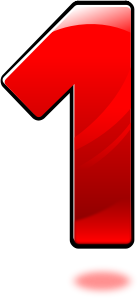 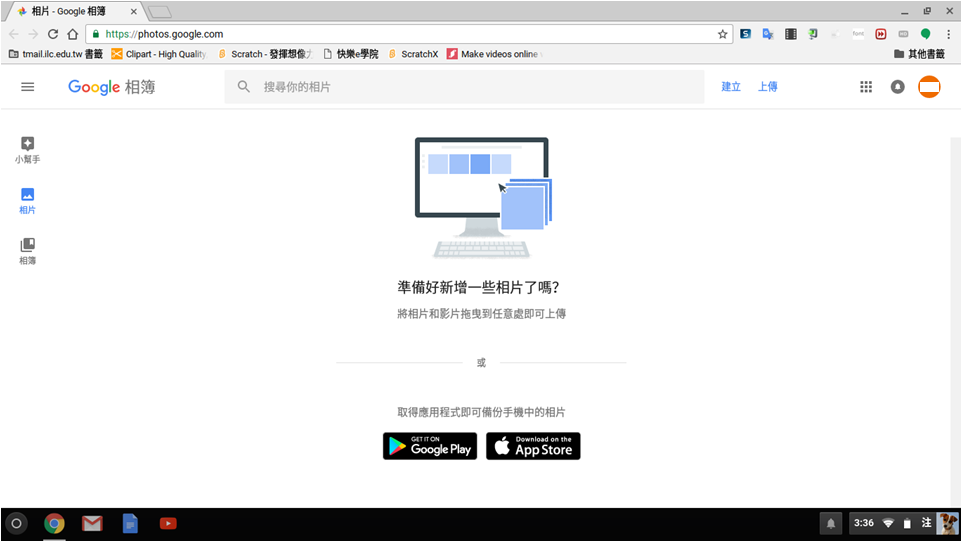 2
選擇要上傳的照片後，點選「開啟」
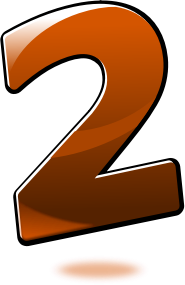 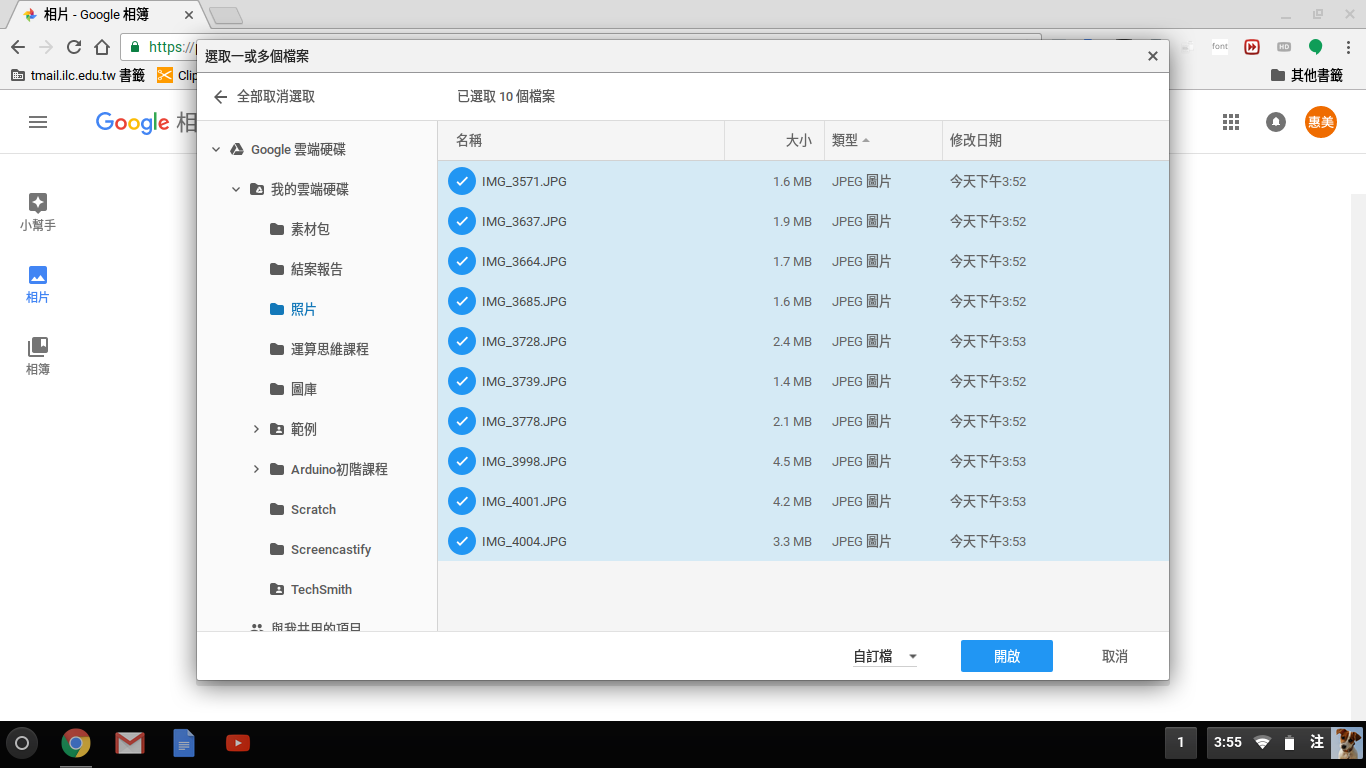 3
選擇上傳尺寸後，點選「繼續」
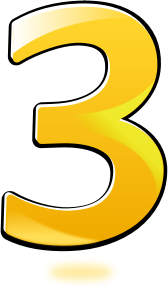 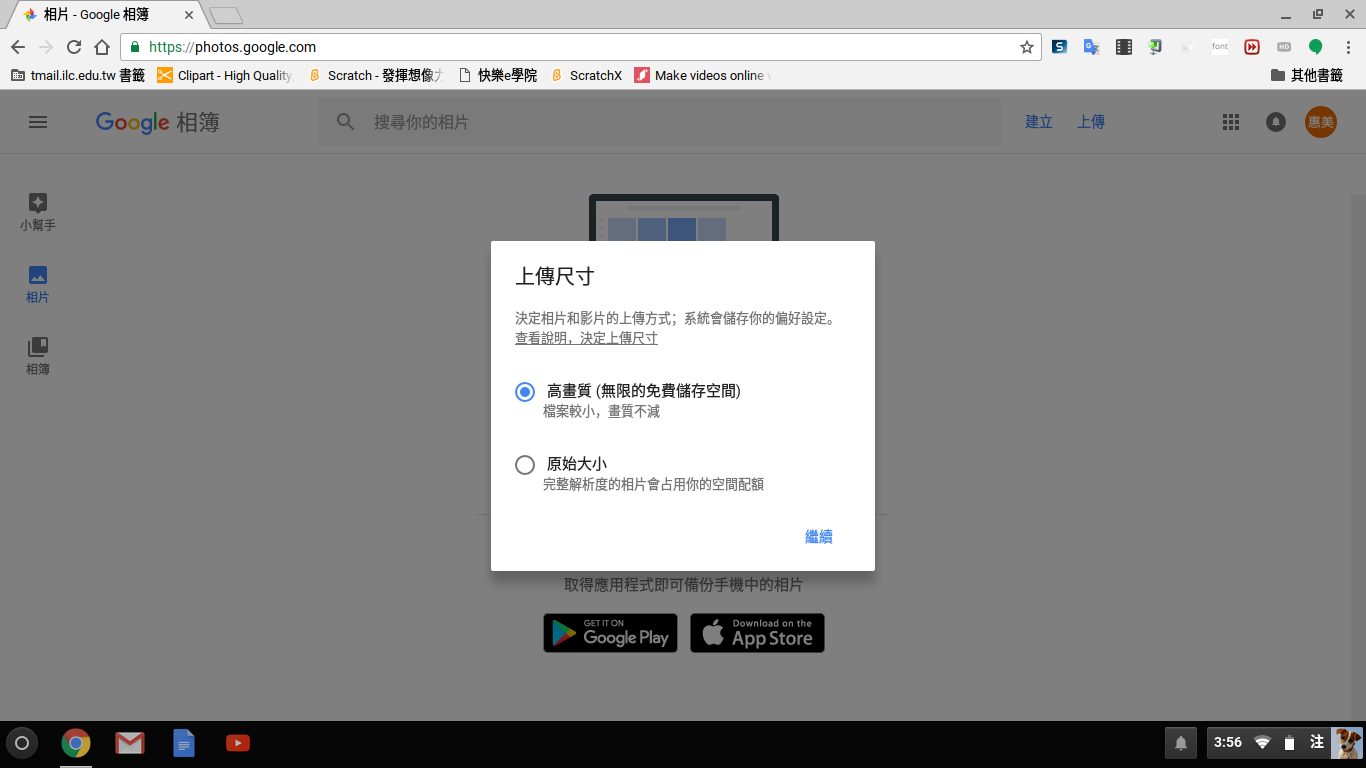 4
上傳完成
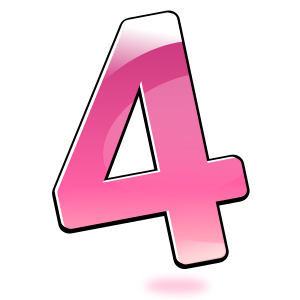 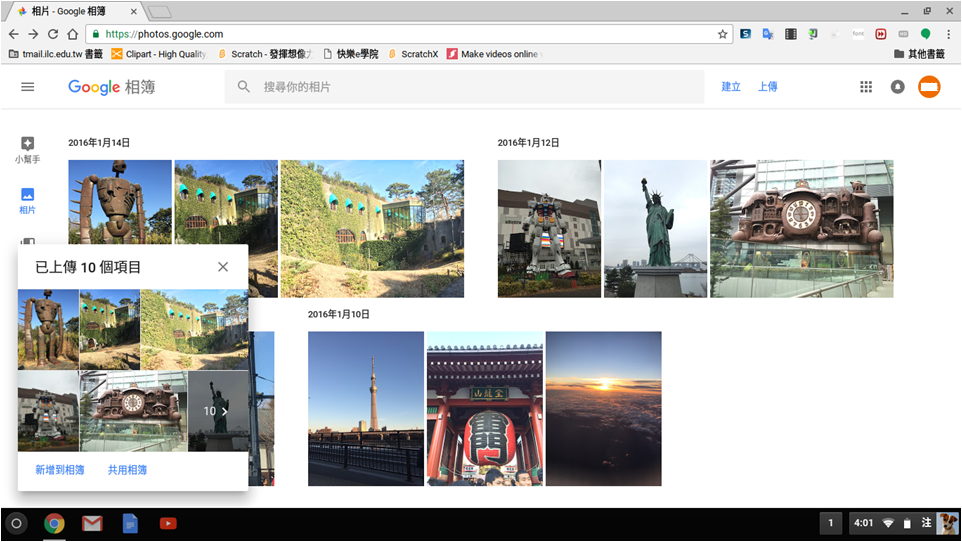 5